Экологический проект«Мы друзья природы»
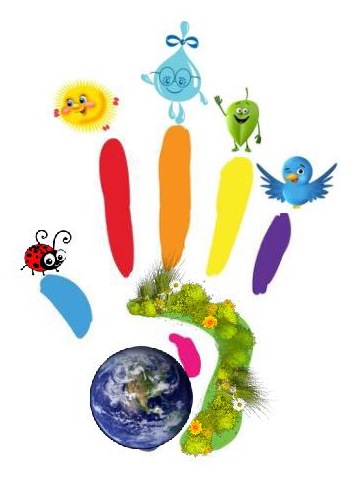 Девиз проекта: 
«Мы с природою друзья, 
общий дом у нас – Земля!»
Координаторы проекта: Пастухова Е.И.
                                          Петрова О.Н.
                                              Корчагина Д.Д.
                                       Львова С.Л.
                                      Рогова Т.А.
Участники проекта:

дети;
воспитатели;
специалисты;
родители;
социальный партнёр: детская библиотека «Орбита»
Цель проекта:

Создание нового культурного образа ДОУ, ориентированного на активное
приобретение детьми навыков экологической культуры и повышение
экологической грамотности всех субъектов образовательного процесса.
Задачи проекта:
 
создать экологически благоприятную среду на территории ДОУ;
формировать активную жизненную позицию и экологическую культуру
    воспитанников на основе: 
познавательного развития
 трудового воспитания
духовно – нравственного развития личности ребенка
решать задачи экологического воспитания в совместной деятельности детей, родителей и педагогического коллектива, а также в рамках социального партнёрства
Этапы проекта:

1-й—подготовительный
2-й — практический
3-й—аналитический
4-й—заключительный
Предполагаемый результат:

 Образовательный
образовательный
развивающий
воспитательный
взаимодействие всех участников образовательного процесса
Материальный

посадка деревьев, кустарников и         
     цветов на территории ДОУ
 обновление и пополнение групповых        уголков природы 
обновление и пополнение групповых уголков экспериментирования
Методический
обогащение профессионального опыта педагогов через использование современных образовательных технологий и способов решения задач проекта  

пополнение материалов методического сопровождения экологического воспитания дошкольников
Ресурсы проекта:
 
Уголки природы
«Огород на подоконнике» в каждой возрастной группе
Зеленая зона на участке детского сада
Парки, аллеи и скверы Санкт-Петербурга и его пригородов
Уголки экспериментирования
Наглядный материал: иллюстрации, макеты, коллекции, гербарии, альбомы
Дидактический и развивающий материал (игры и пособия по экологии)
Интернет ресурсы, ЭОР
Социальное партнерство с детской библиотекой «Орбита»
 Высокий профессиональный уровень педагогов ДОУ
 Методическая литература по экологическому воспитанию дошкольников
План реализации проекта
Экологический проект ГБДОУ №10«Мы друзья природы»Фотоотчёт о проведённых мероприятиях
Экологическая акция 
«Поможем природе!»
Цель: уборка мусора и опавших листьев с территории детского сада
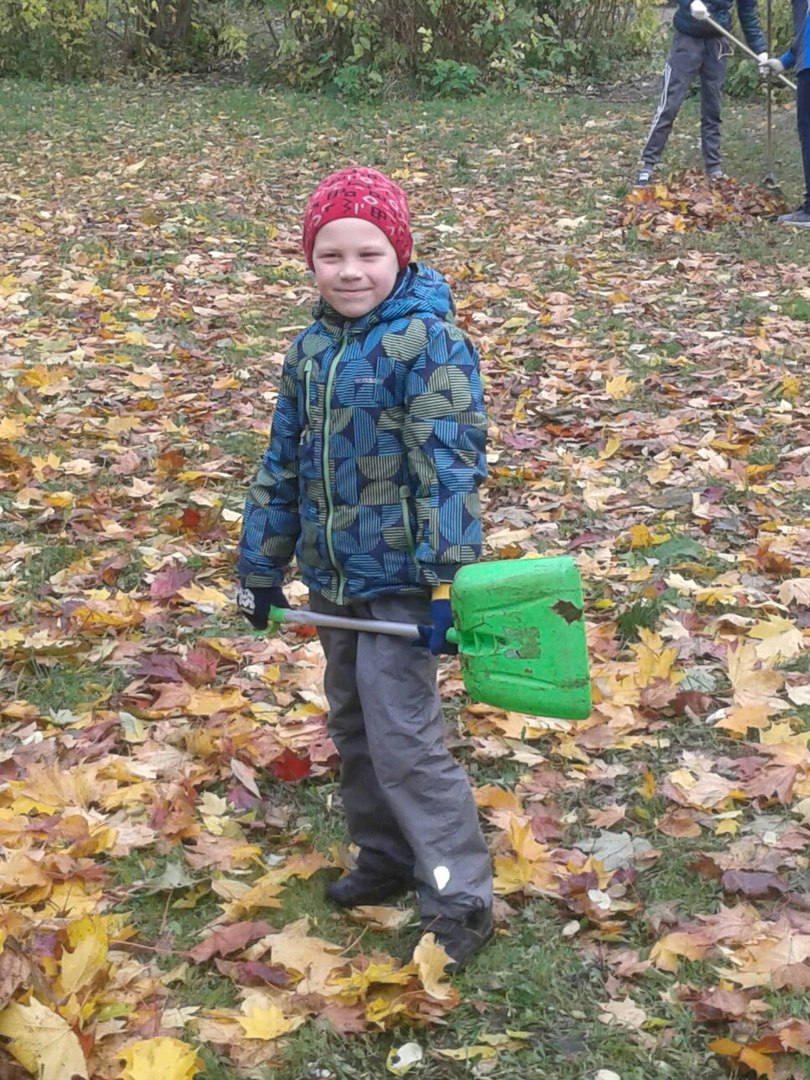 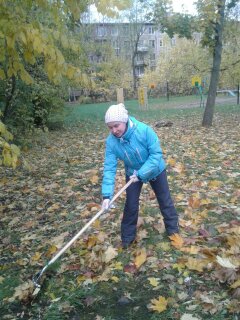 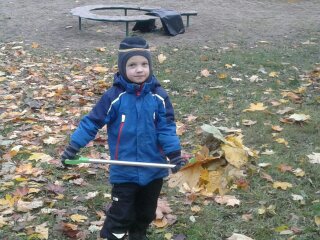 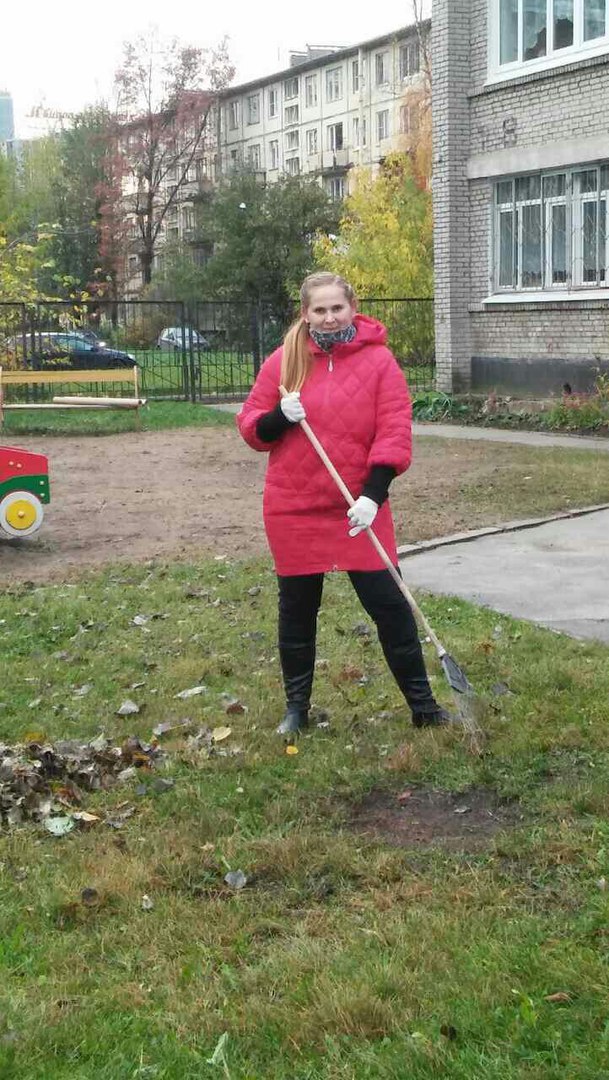 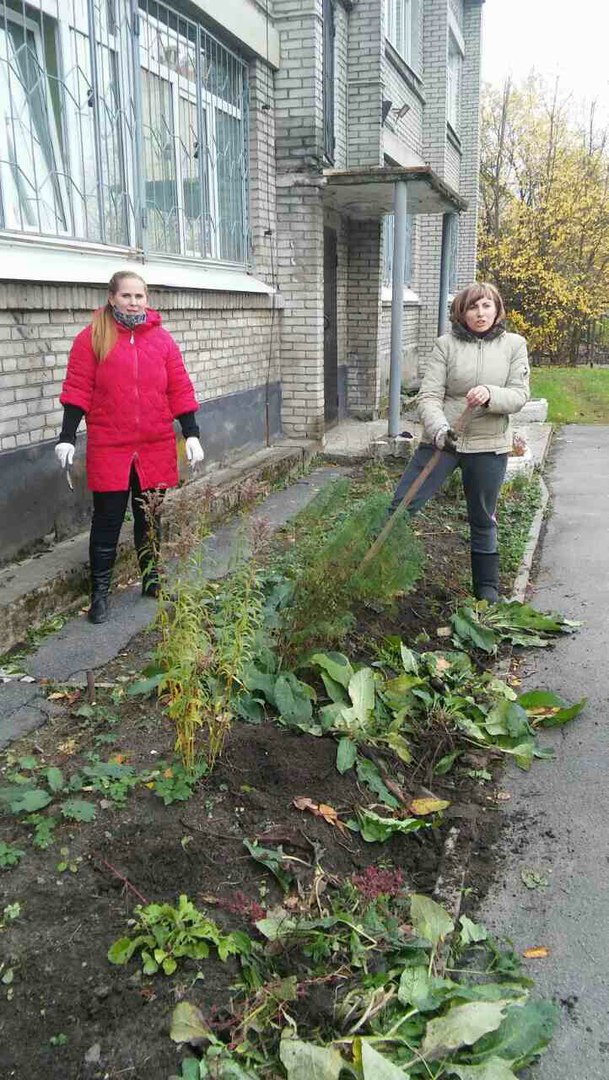 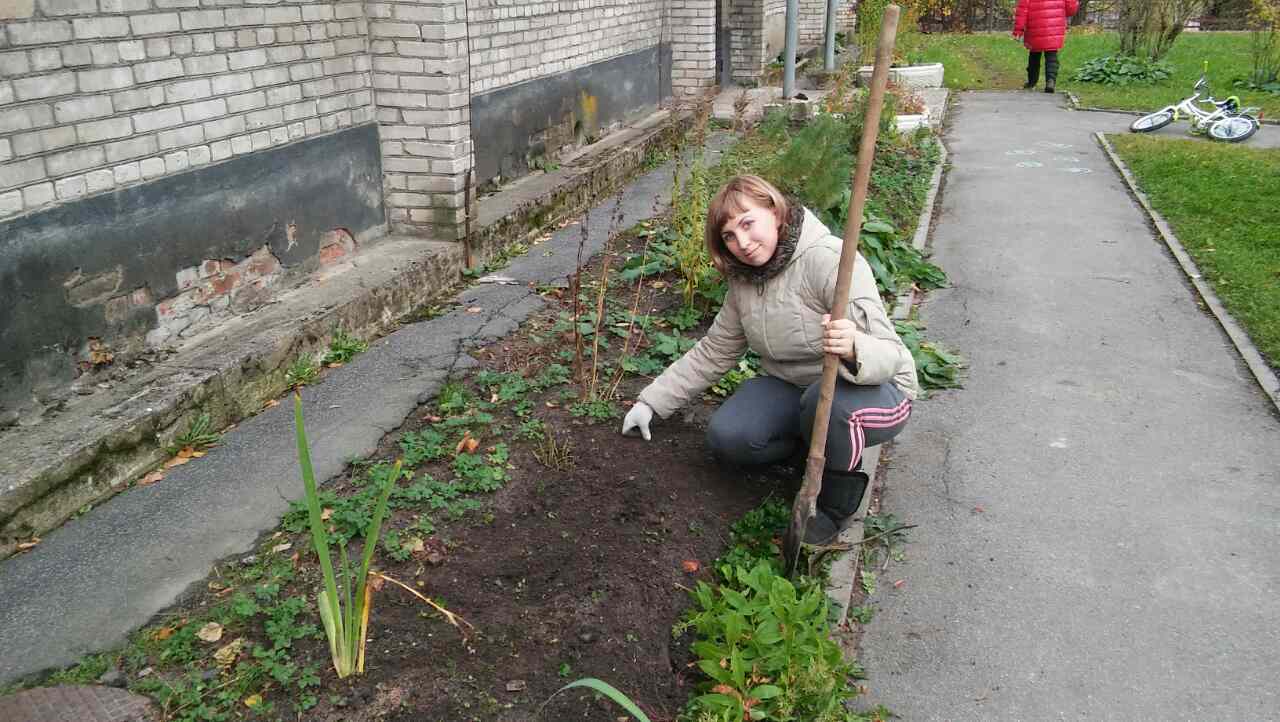 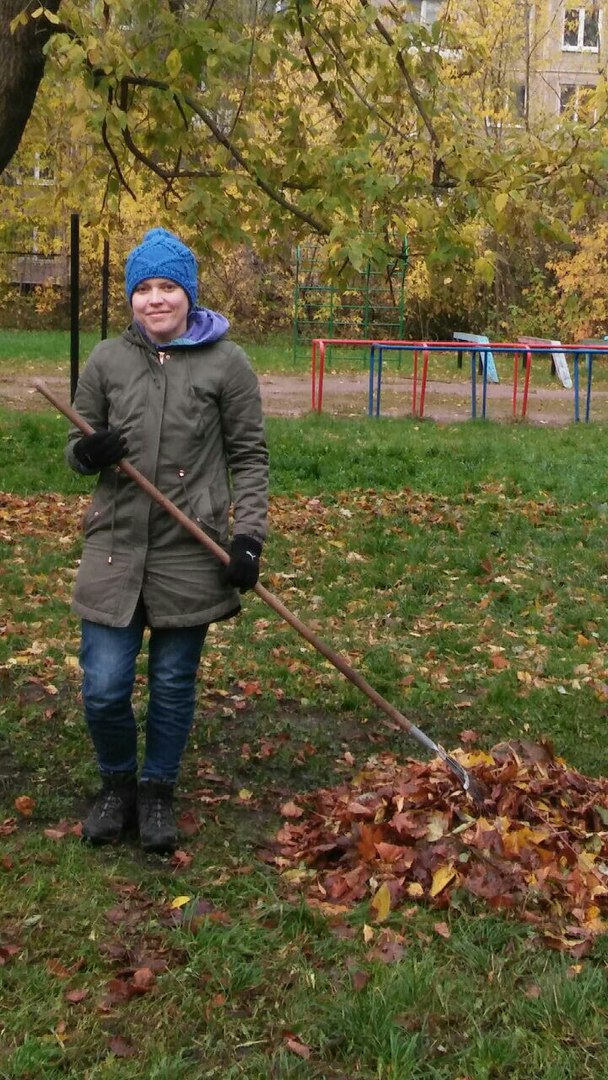 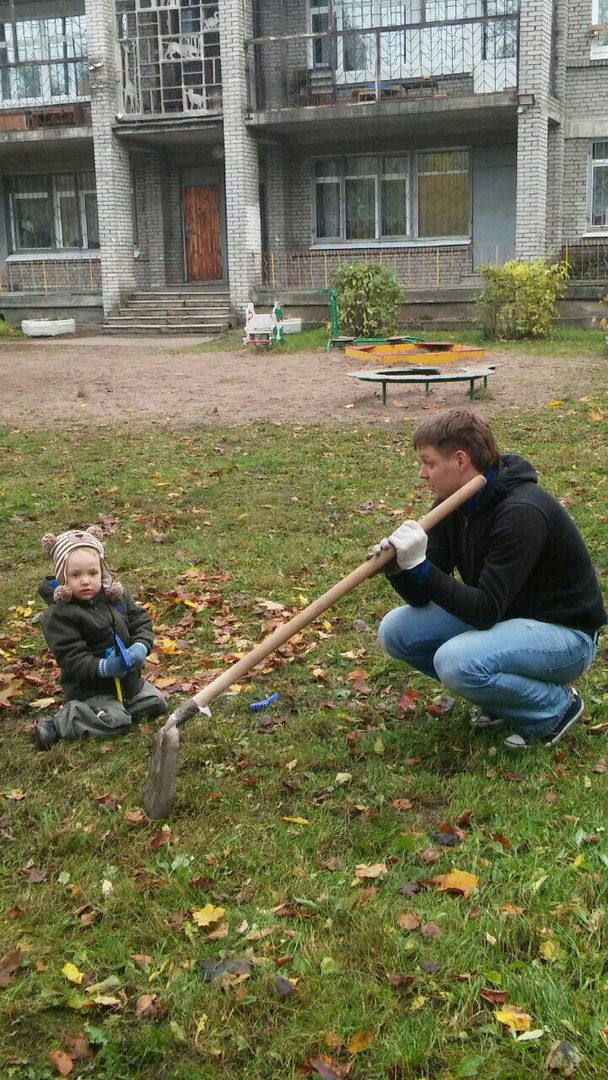 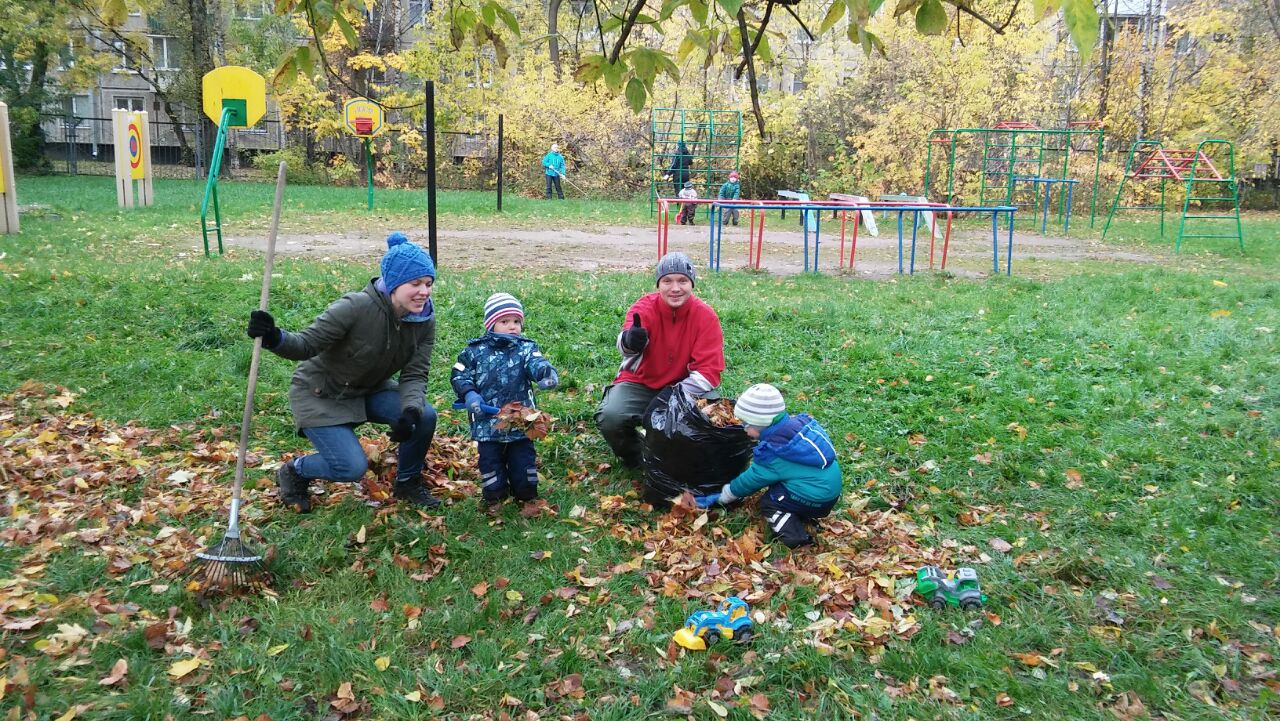 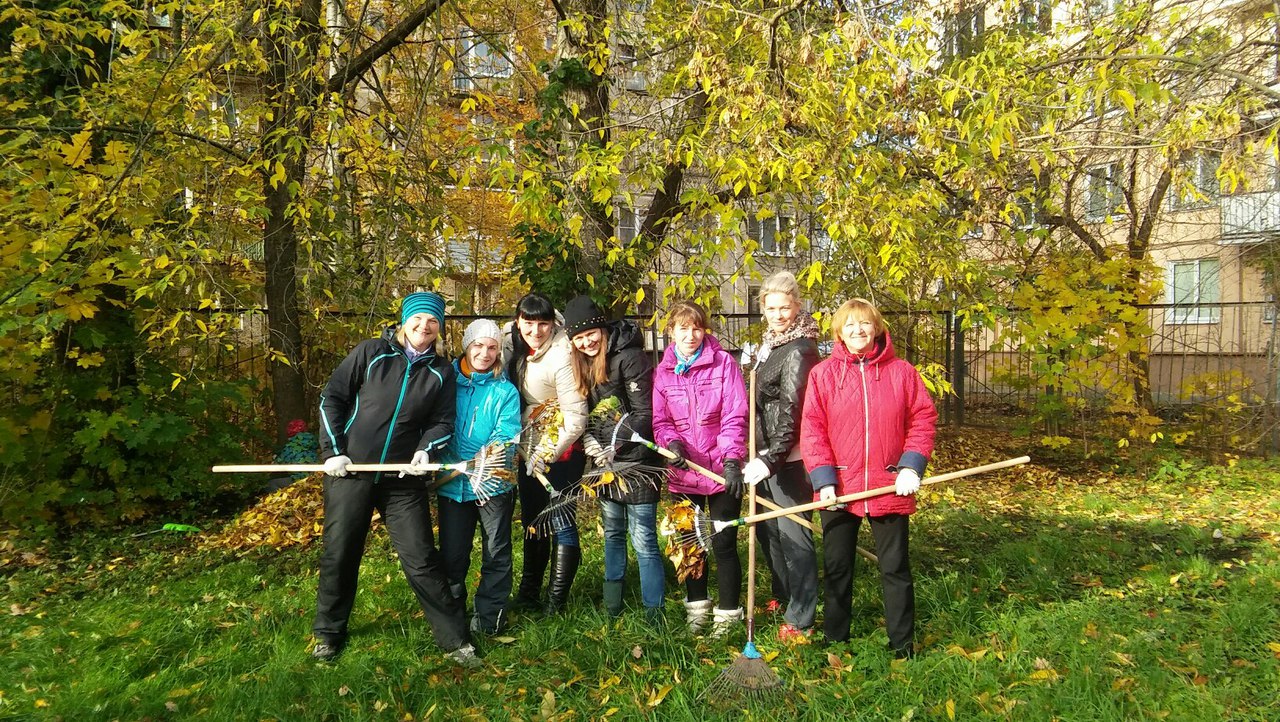 «Жизнь дерева»
Показ экологической сказки, проведение викторины и конкурса плакатов, созданных в ходе мероприятия. 
Цель: развития представлений о жизни дерева в разные времена года.
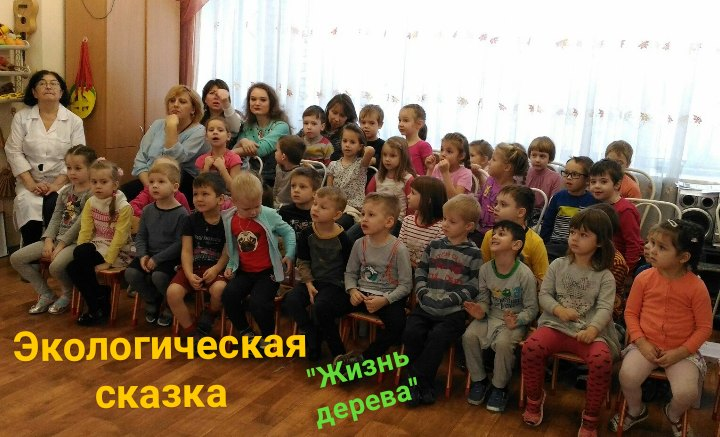 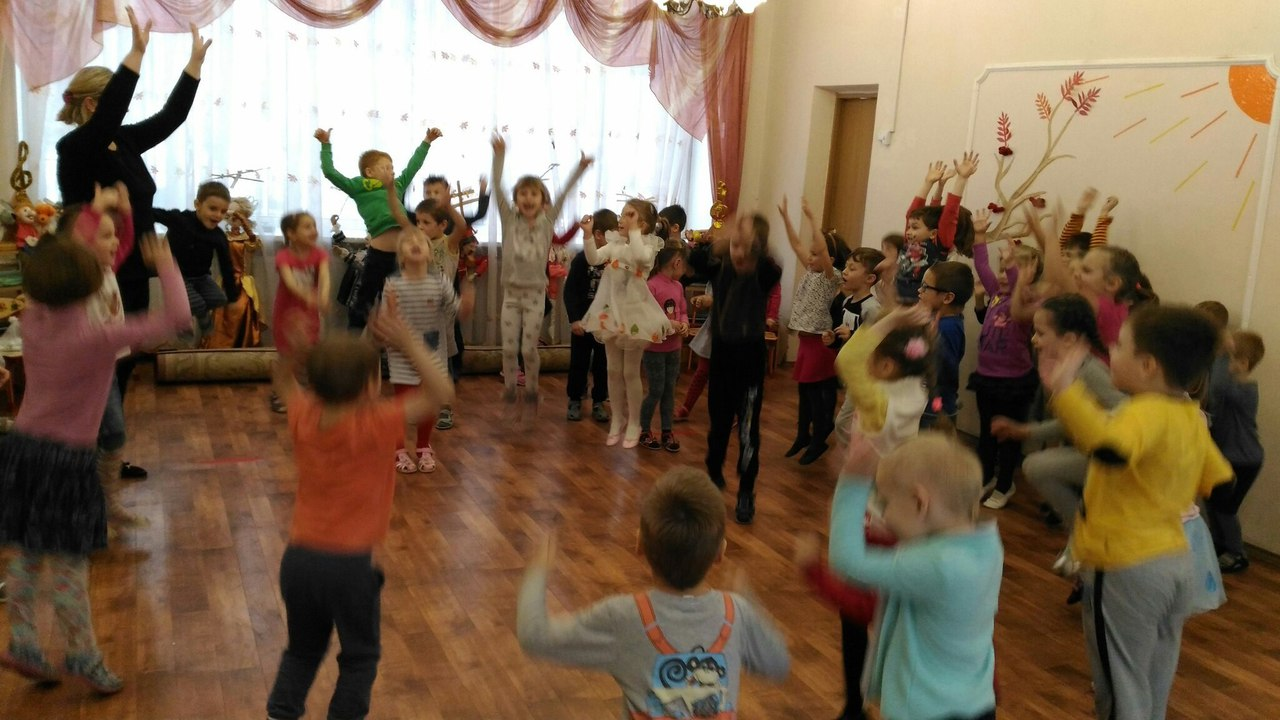 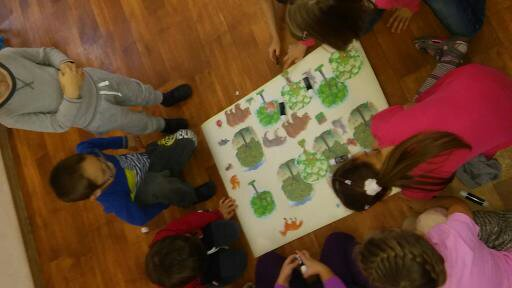 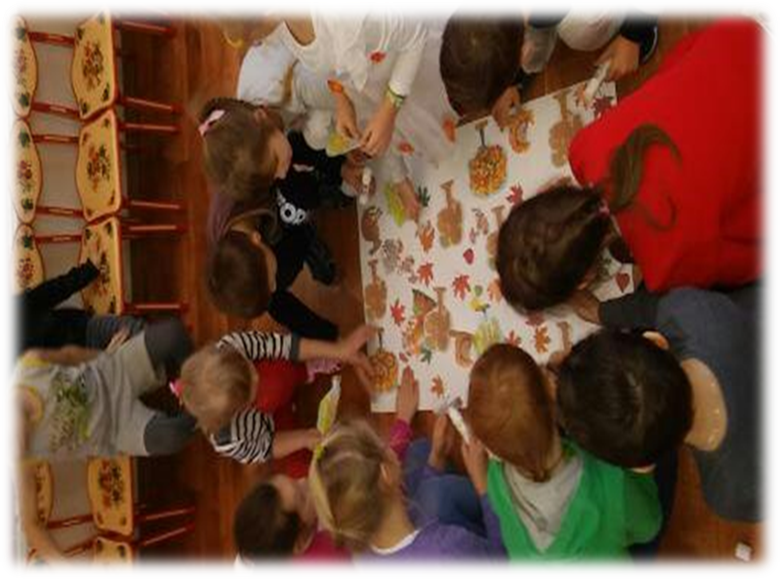 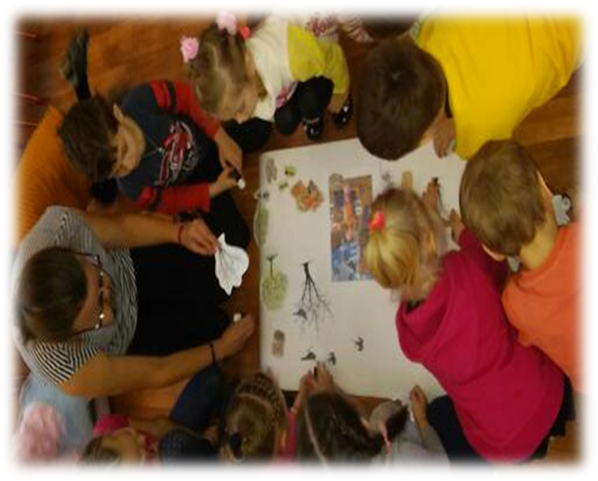 Победители!!!
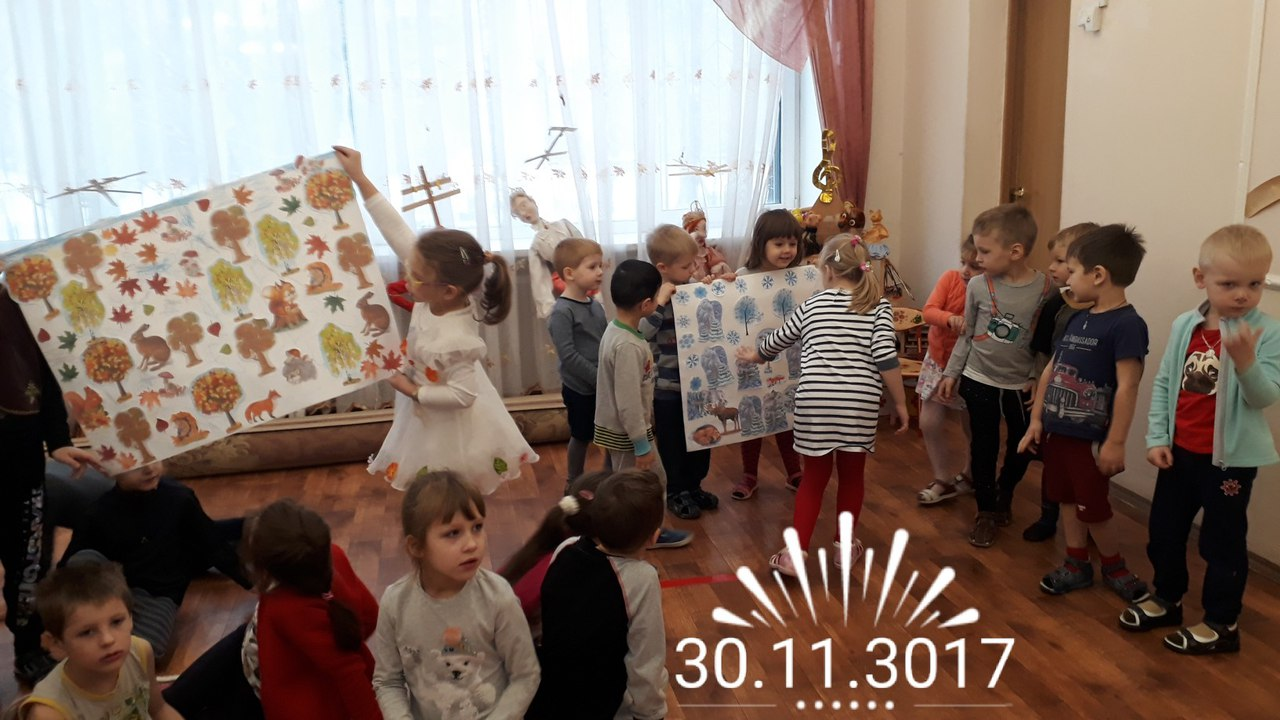 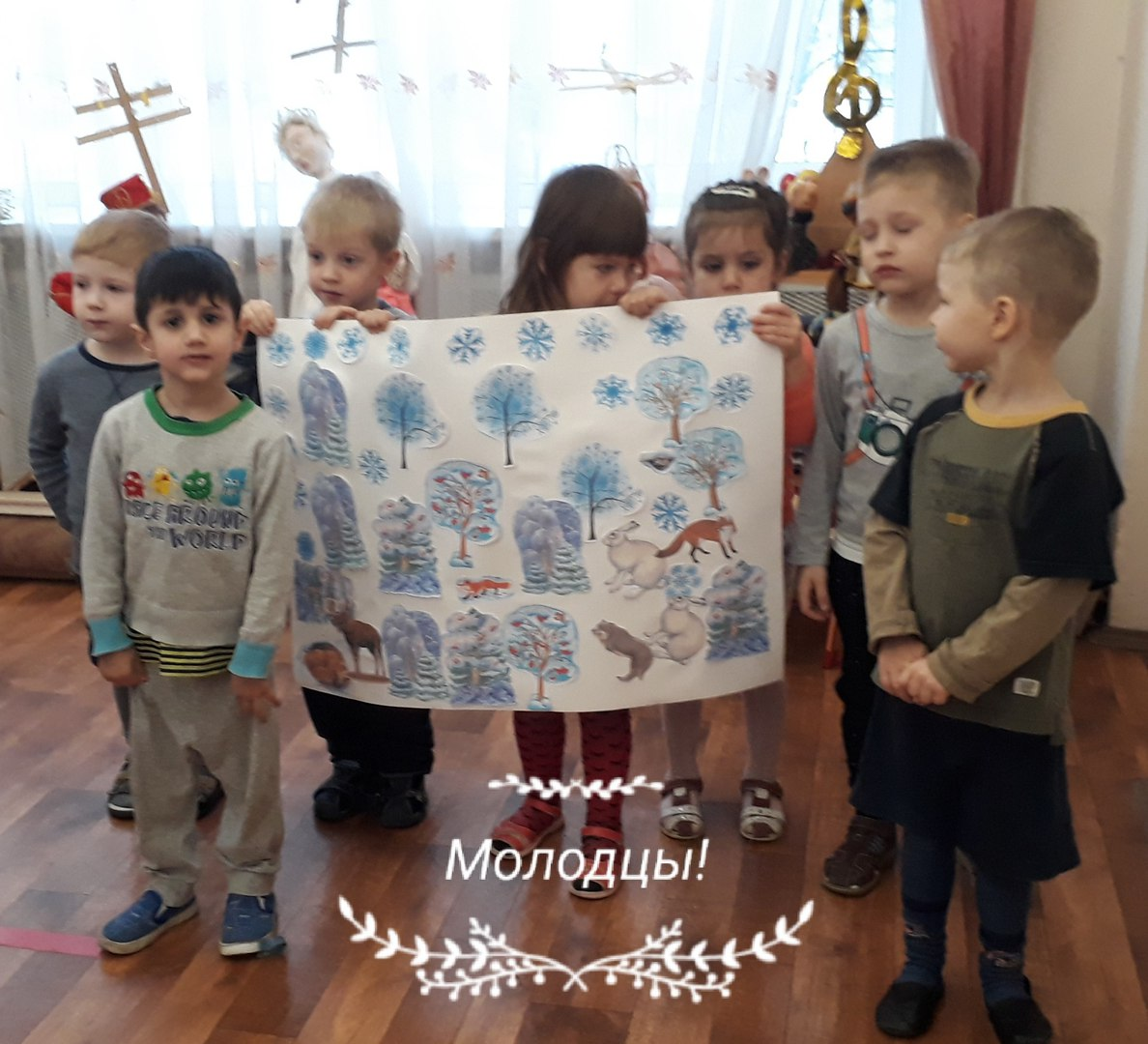 Участие в районном профессиональном конкурсе эко плакатов «Сбережём природу вместе»
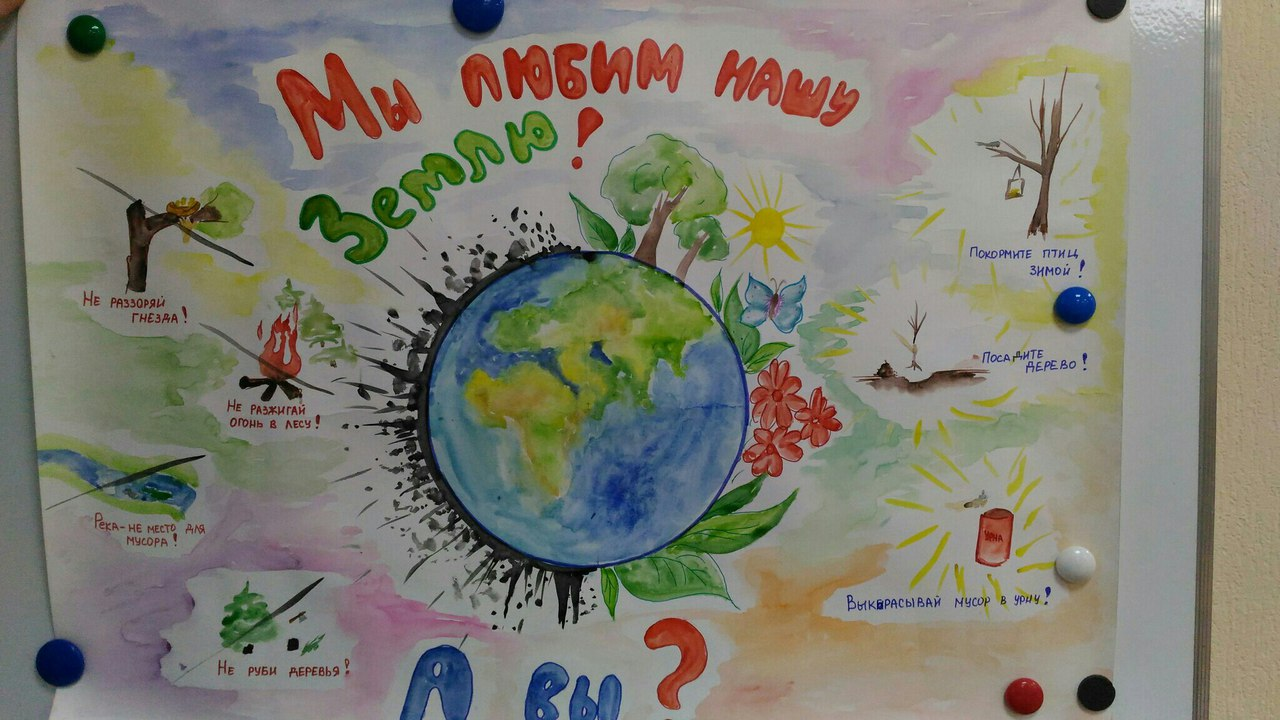 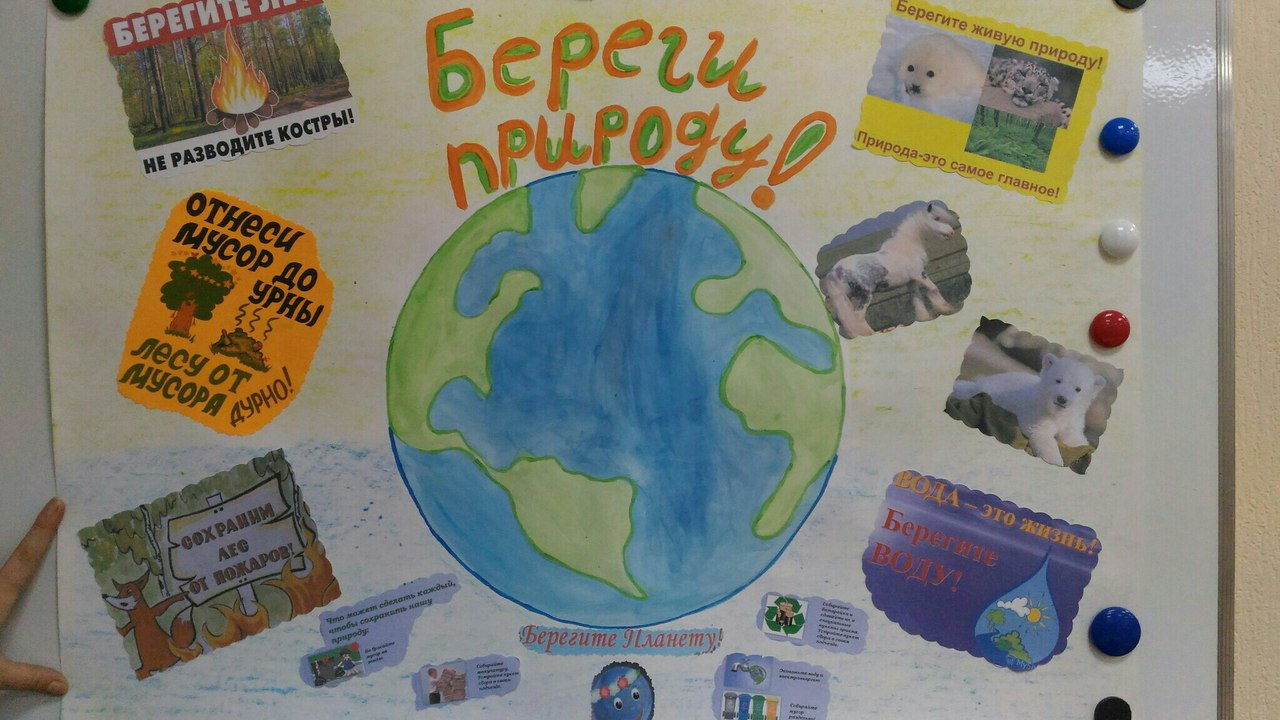 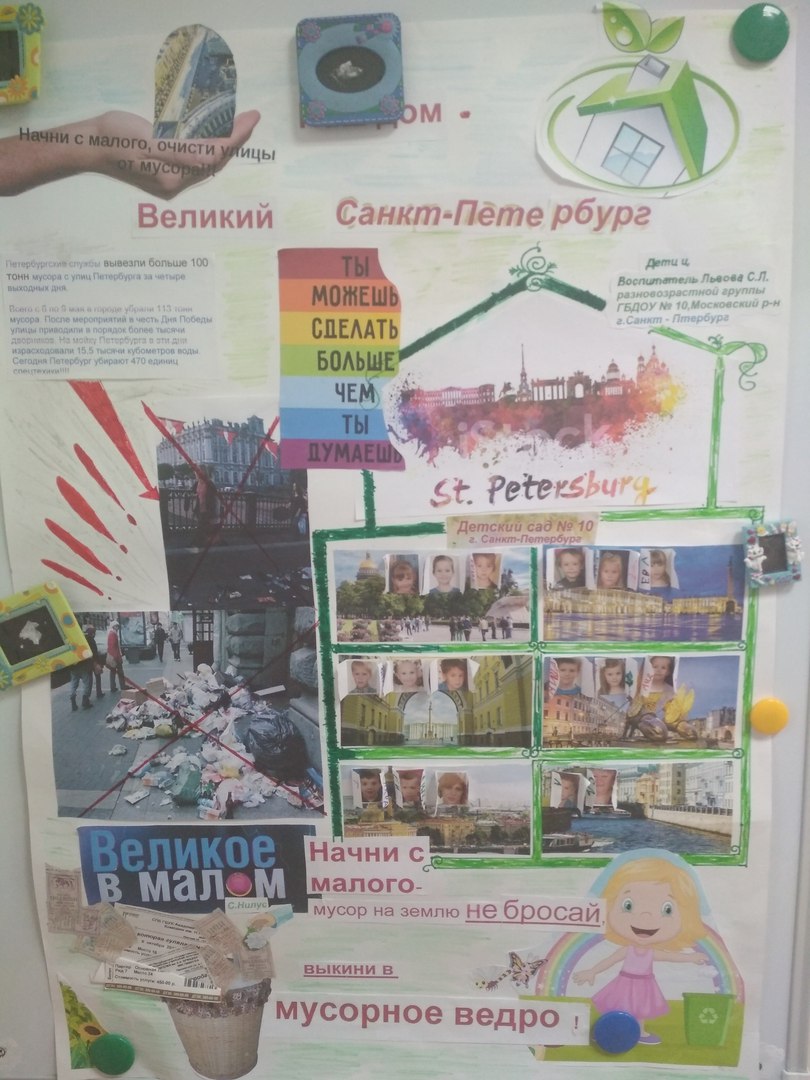 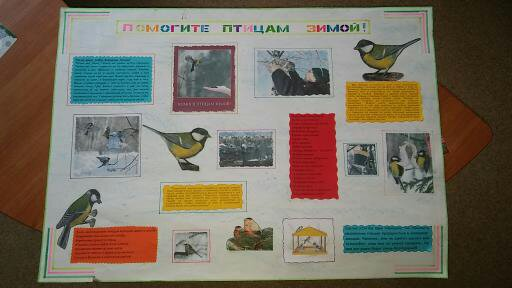 Акция: «Не бросайте мусор»Цель: привлечь внимание детей и взрослых к соблюдению чистоты и порядка в нашем городе
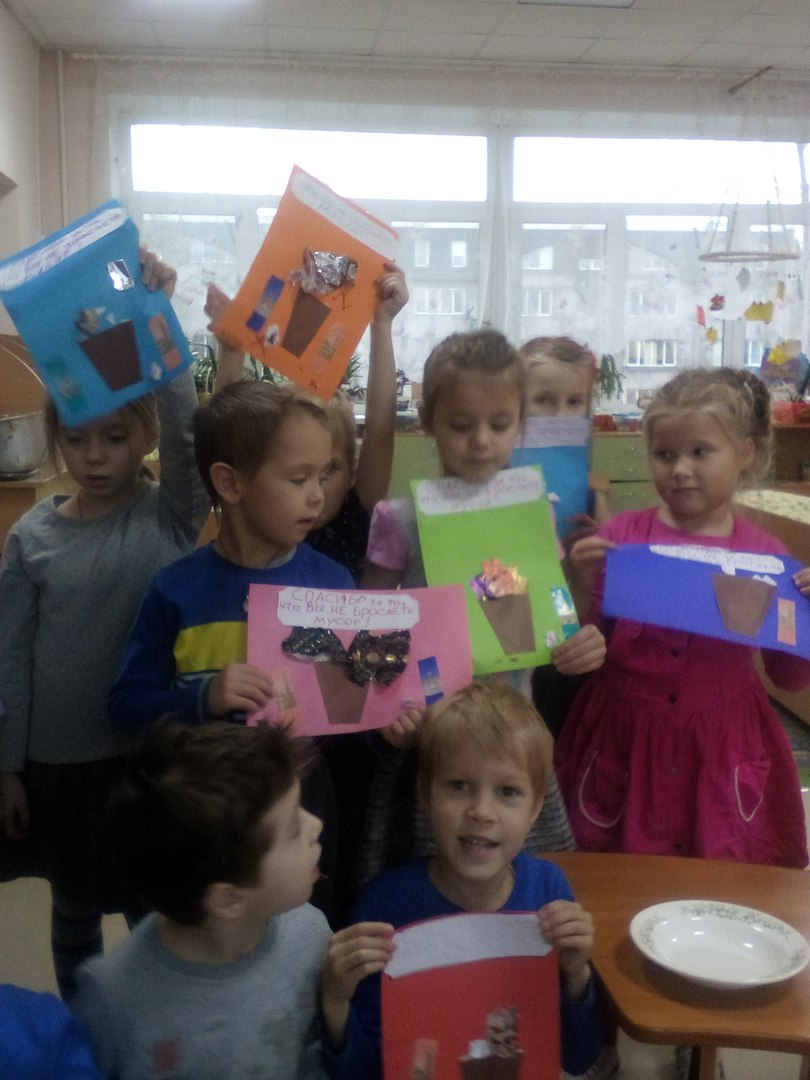 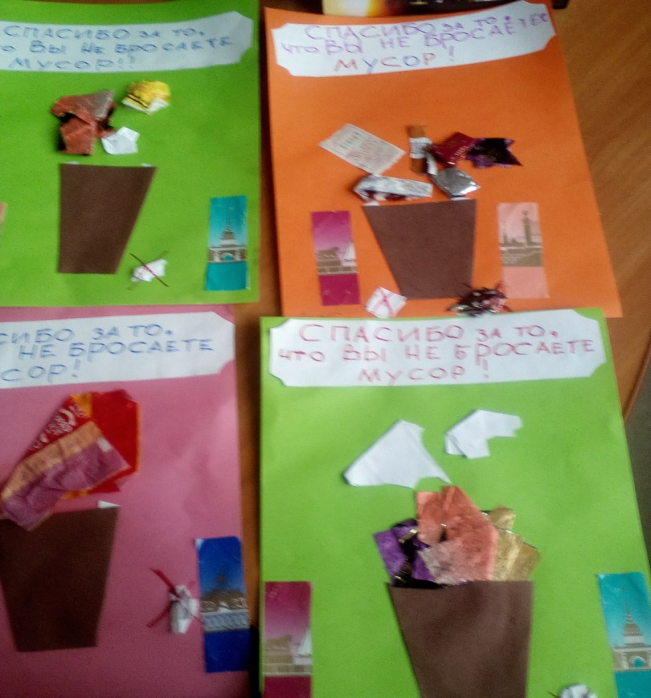 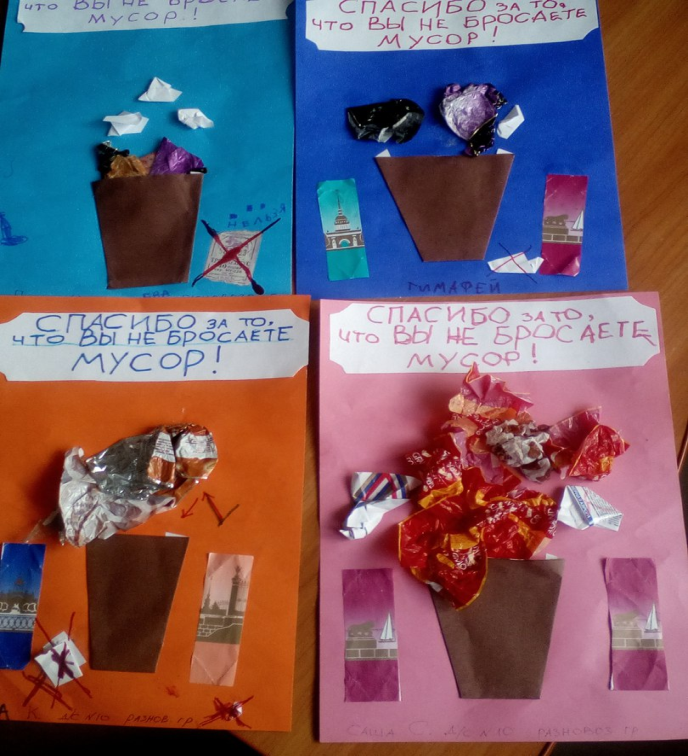 Уважаемые коллеги!!!Ждём от Вас предложений и идей!!!Спасибо за внимание!